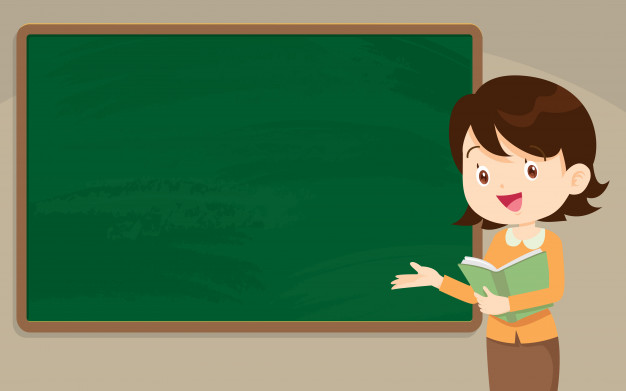 Thứ    ngày   tháng  năm 2022
Toán 
Luyện tập
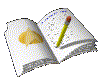 Bài 1: Mua 5 quả trứng hết 4500 đồng. Hỏi nếu mua 3 quả trứng như thế thì hết bao nhiêu tiền?
Tóm tắt
5 quả: 4500 đồng
3 quả: ... đồng?
Bài giải
Một quả trứng có giá tiền là:
4500 : 5 = 900 ( đồng)
 Mua 3 quả trứng hết số tiền là 
900 x  3 = 2700 ( đồng) 
                 Đáp số: 2700 đồng
Bài 2: Muốn lát nền 6 căn phòng như nhau cần 2550 viên gạch. Hỏi muốn lát nền 7 căn phòng như thế cần bao nhiêu viên gạch?
Bài giải
Số viên gạch cần để lát 1 phòng là:
2550 : 6 = 425 (viên gạch)
Số viên gạch cần để lát 7 phòng là:
425 x 7 = 2975 (viên gạch)
Đáp số: 2975 viên gạch
Tóm tắt
6 phòng: 2550 viên gạch
7 phòng: ... viên gạch?
Bài 3: Số?
Một người đi bộ mỗi giờ được 4 km.
Bài 3: Số?
Một người đi bộ mỗi giờ được 4 km.
5
16
12
8
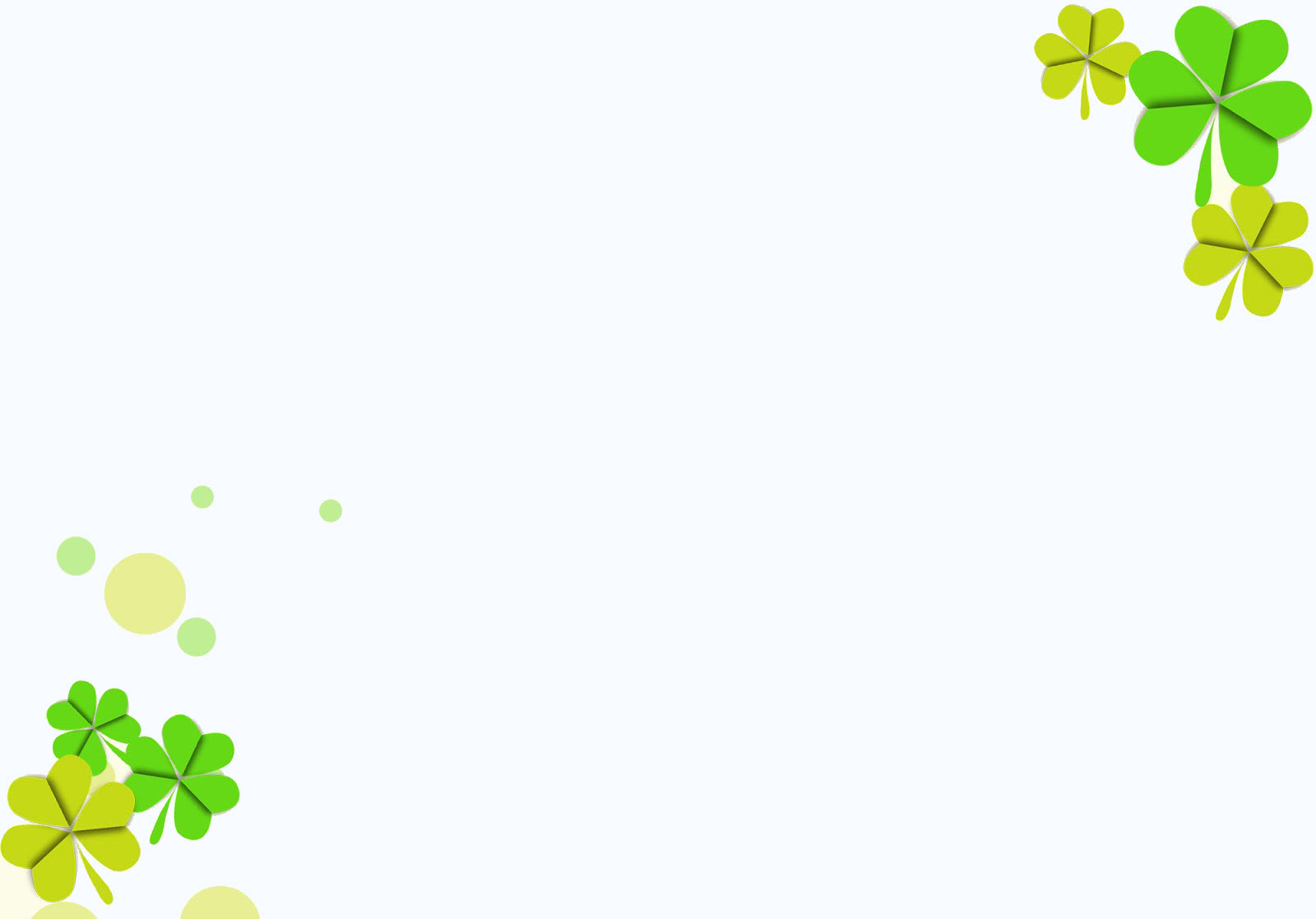 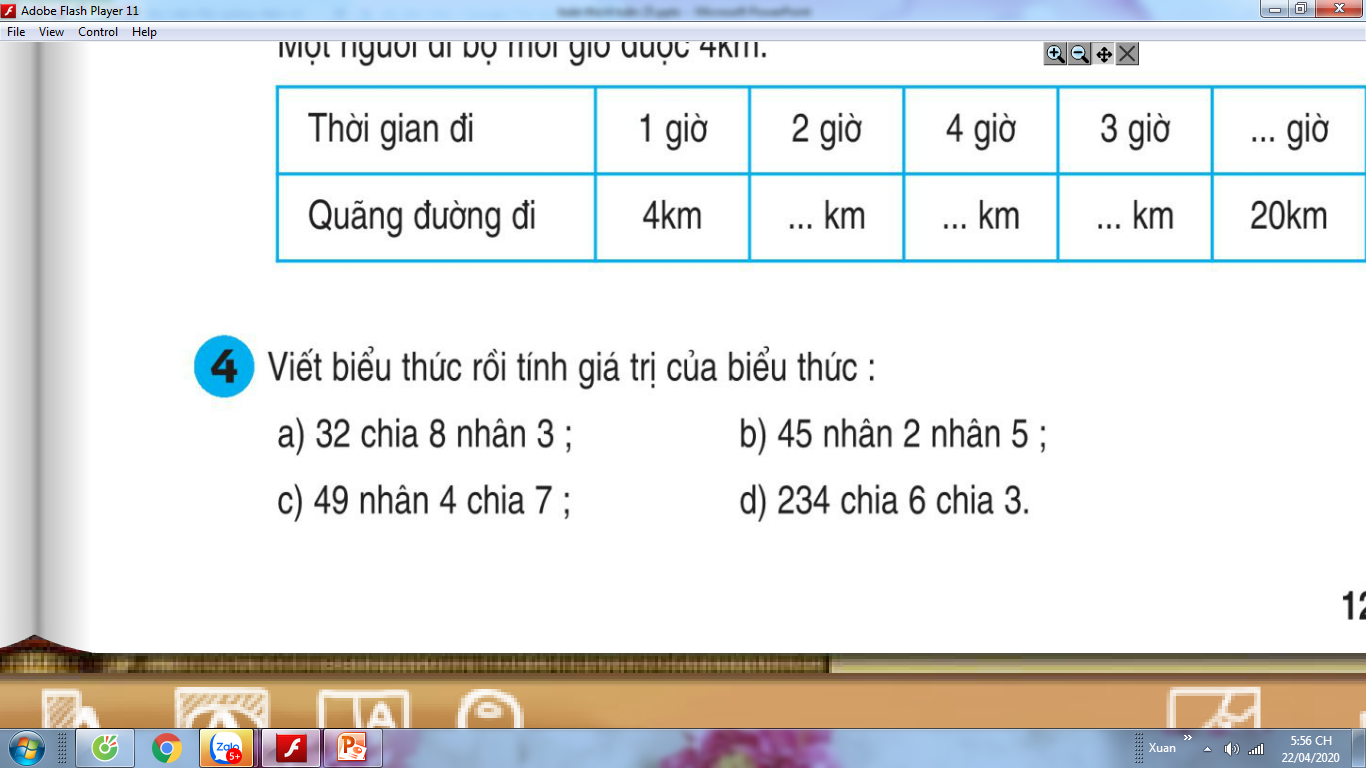 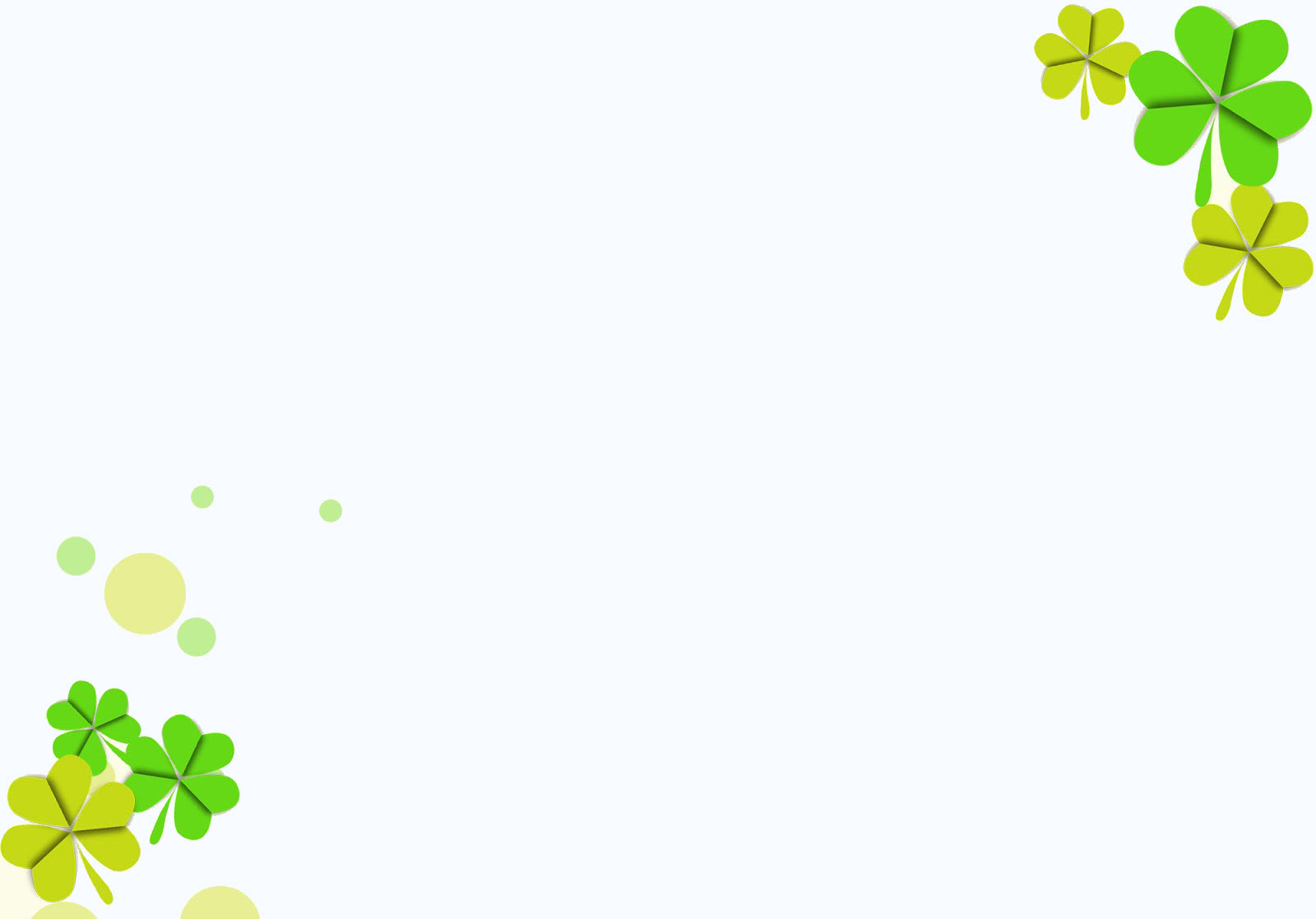 32 : 8 x 3 = 4 x 3 
                     =12
b) 45 x 2 x 5 = 90 x 5  
                      = 450
c) 49 x 4 : 7 = 196 : 7           
                    = 28
d) 234 : 6 : 3 = 39 : 3 
                      = 13
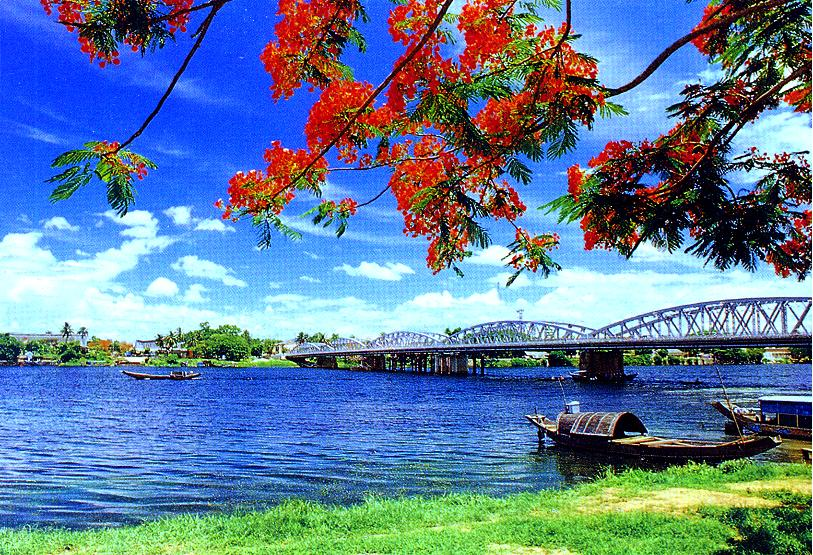 GIỜ HỌC ĐẾN ĐÂY LÀ KẾT THÚC!
CHÚC CÁC EM HỌC TỐT